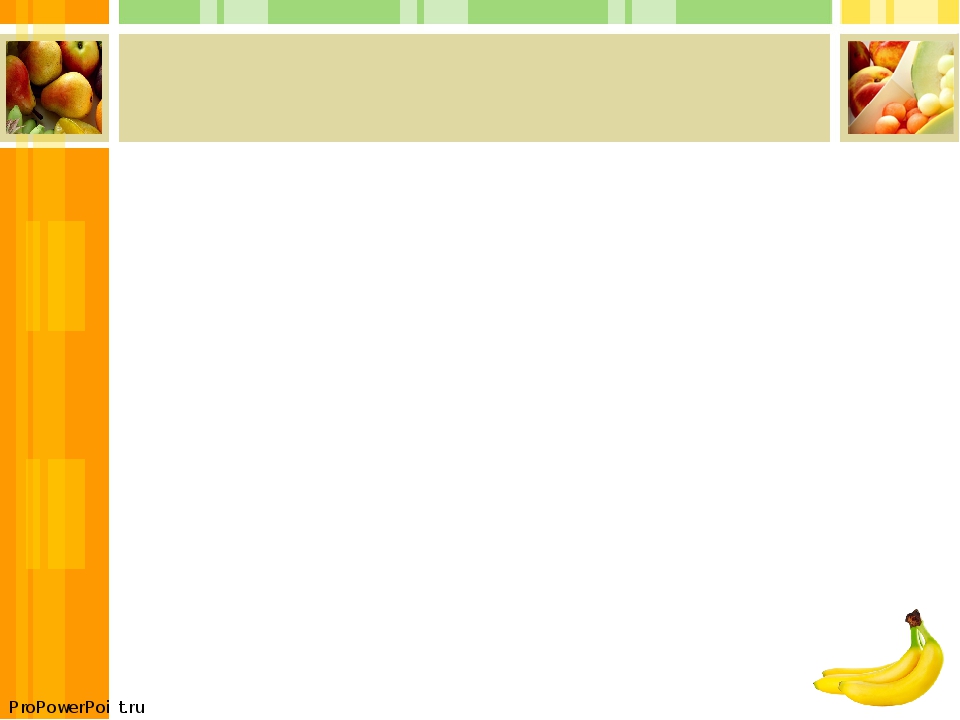 Муниципальное бюджетное образовательное учреждение «Гудермесская СШ №5» 




Приготовлении поварами
школьной столовой горячего завтрака
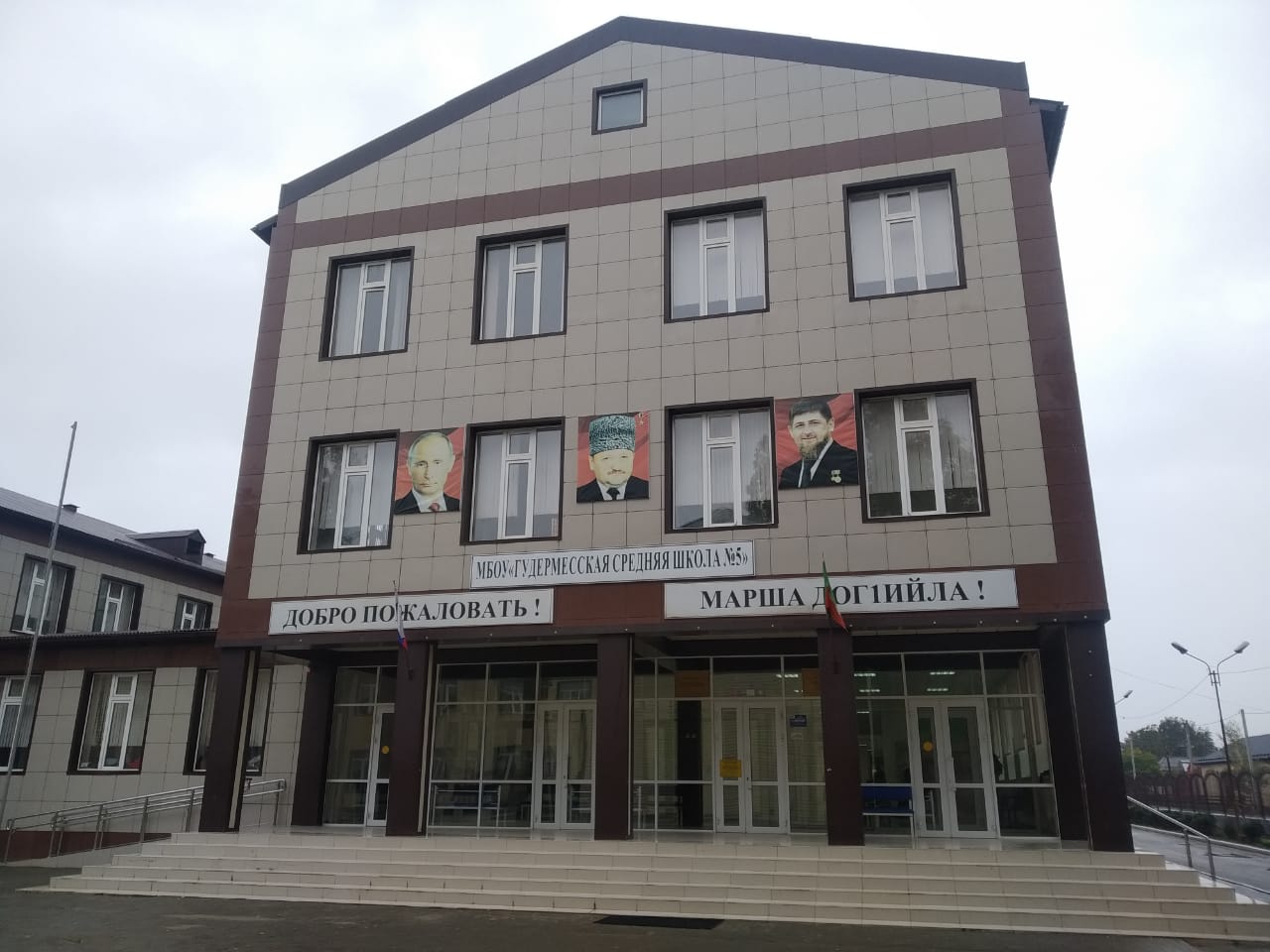 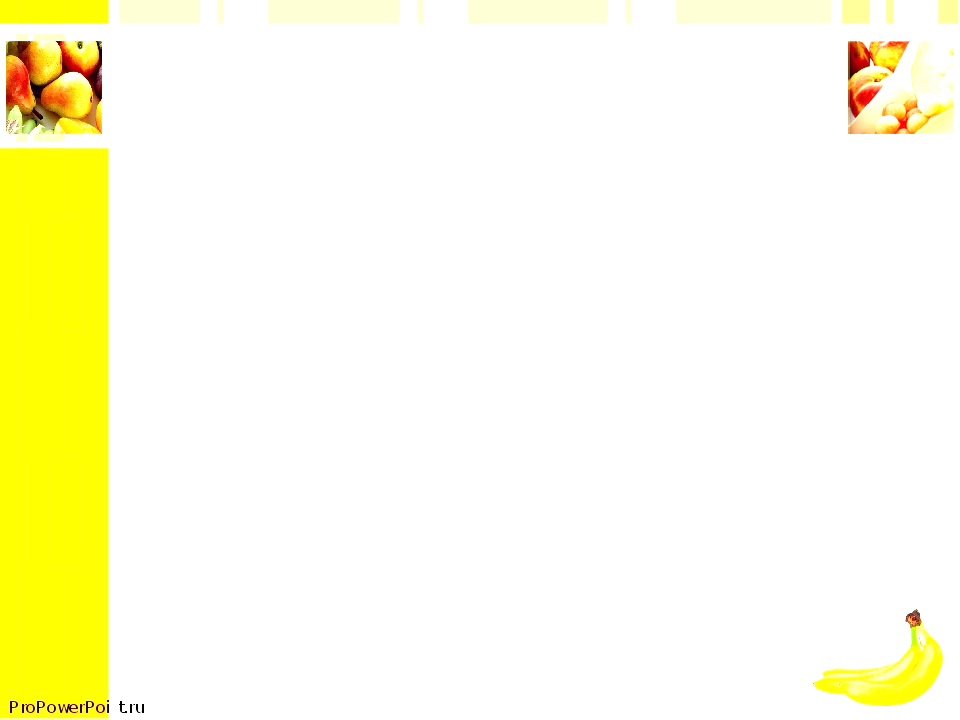 Приготовлении поварами
школьной столовой горячего завтрака
Завтрак для школьника – это одно из самых главных составляющих здоровья ученика и его успеваемости, так как растущий организм ребенка постоянно нуждается в идеально сбалансированном меню.
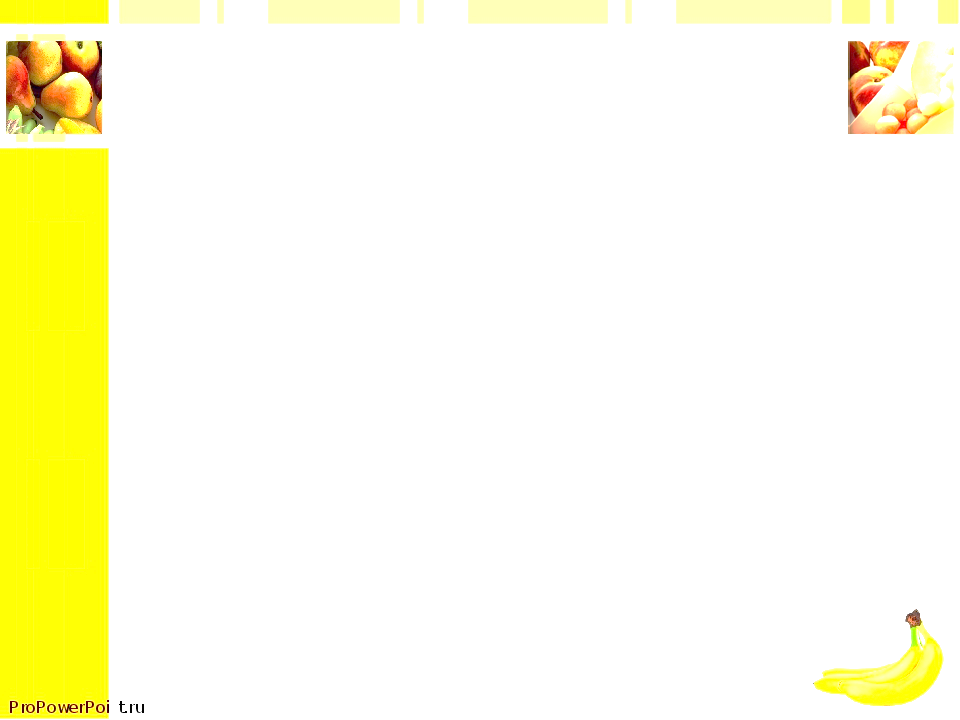 Приготовлении поварами
школьной столовой горячего завтрака
Первый прием пищи ребенка должен быть питательным, вкусным, максимально витаминизированным. Дети, получающие сытный полноценный завтрак, в сравнении с теми, кто пренебрегает ранней трапезой, гораздо лучше учатся, редко сталкиваются с такой проблемой, 
как ожирение, у них практически
 не бывает проблем с ЖКТ.
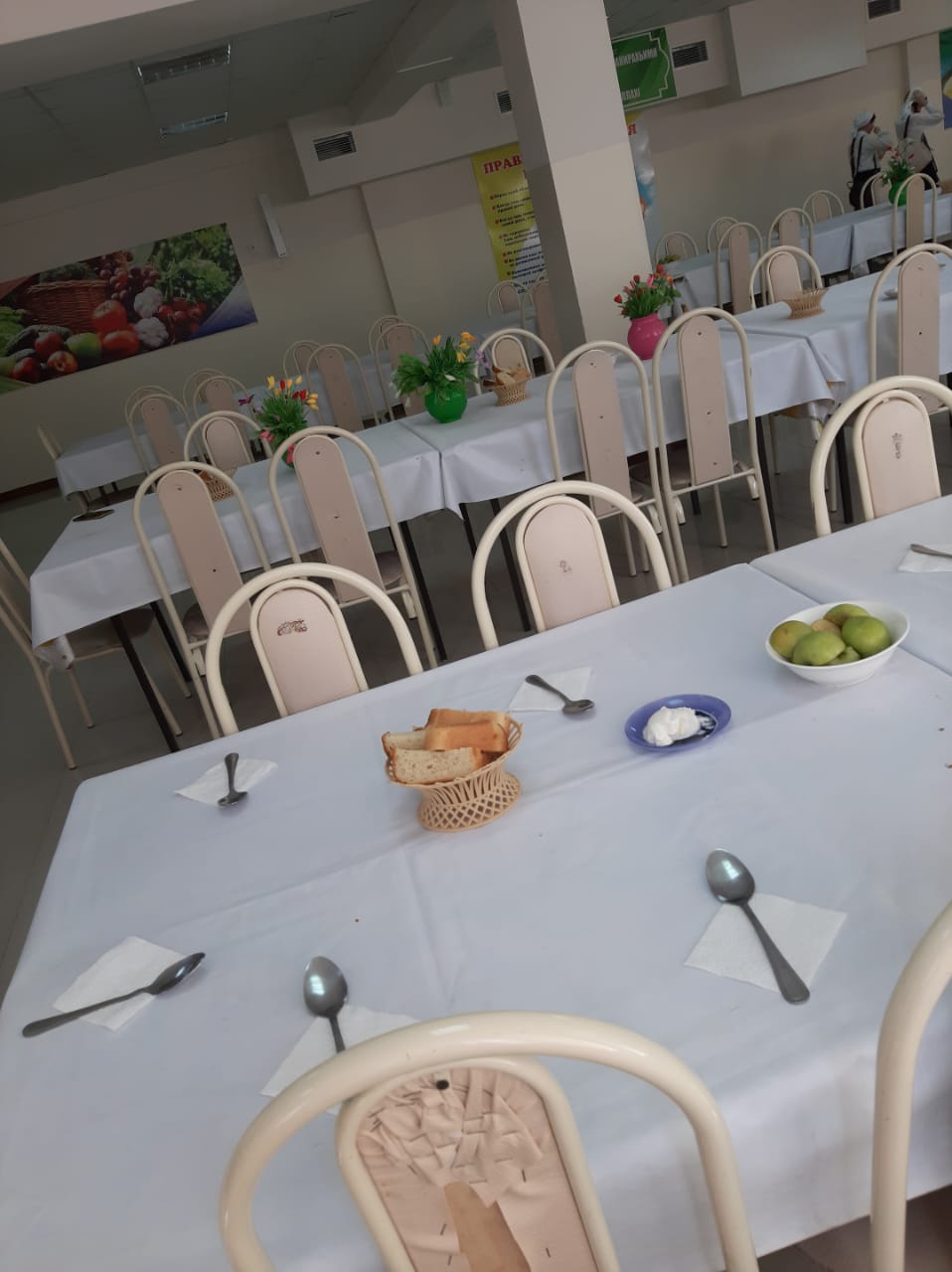 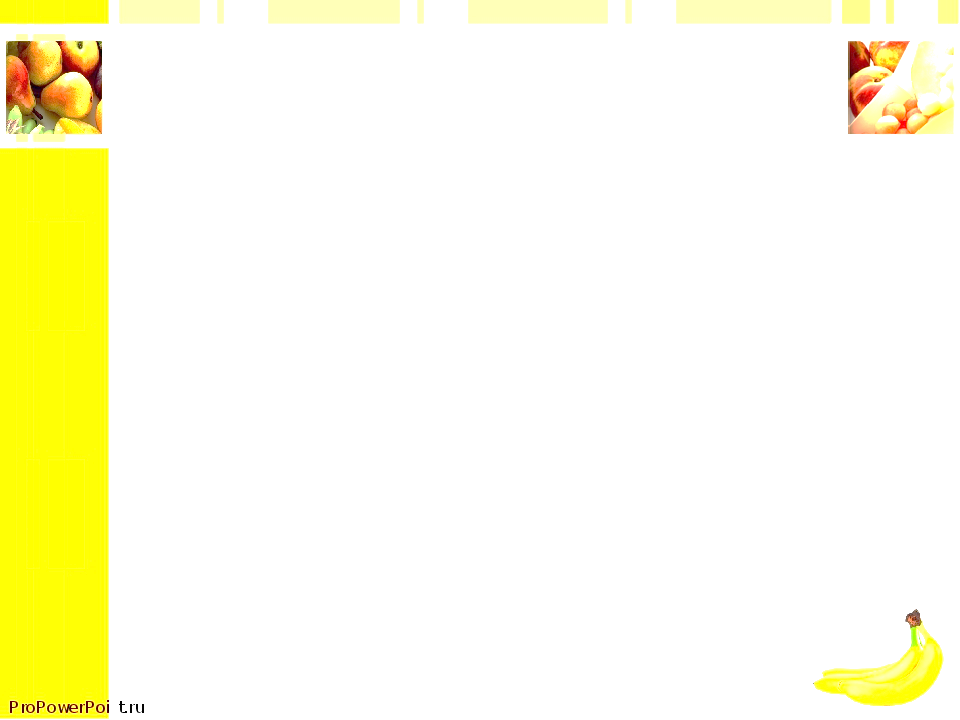 Приготовлении поварами
школьной столовой горячего завтрака
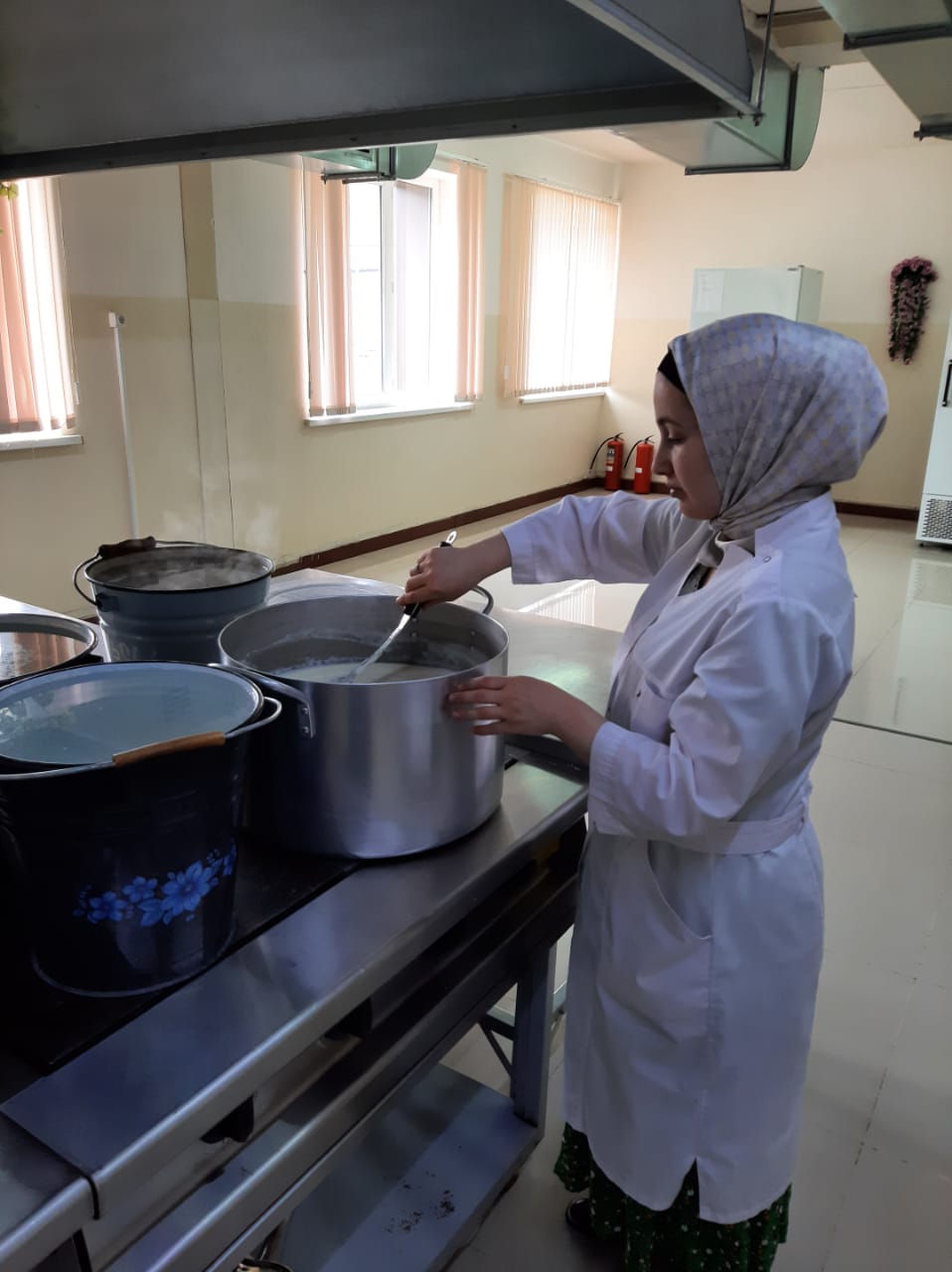 Повар у плиты творит,Как на крыльях он парит.Все бурлит вокруг него,Кухня — кузница его.Каждое его творенье —Просто сказка, объеденье,Мысли, творчества полет.Тот, кто пробовал, поймет.
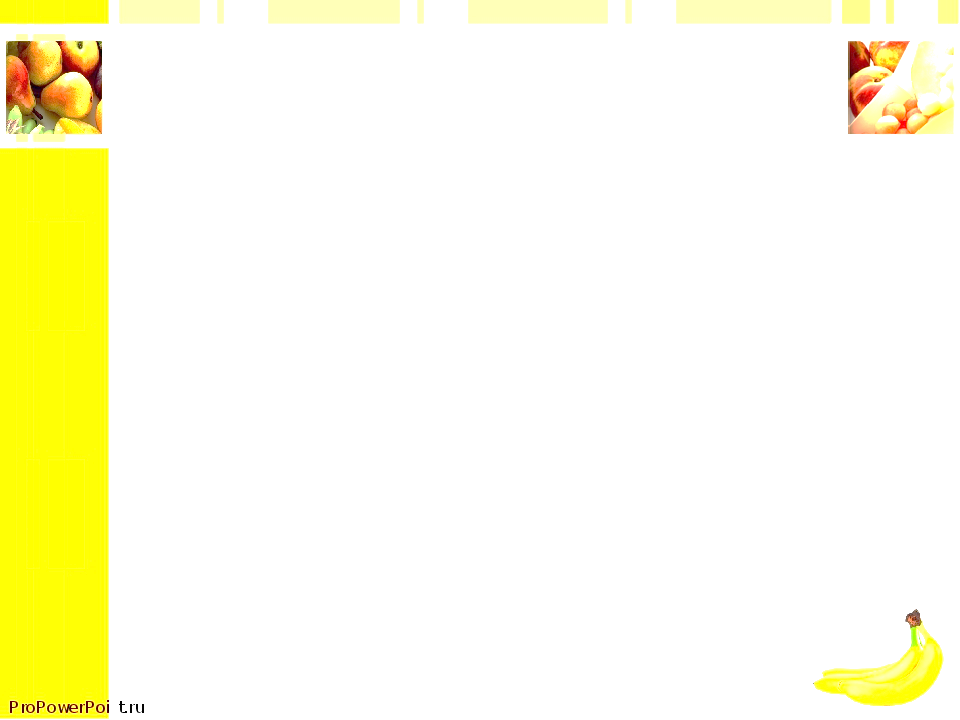 Приготовлении поварами
школьной столовой горячего завтрака
- Мне, пожалуйста, котлеты.
- Мне – капусту.
- Мне - омлет.
- Ну, а мне – компот и плюшку
  Или с творогом ватрушку.
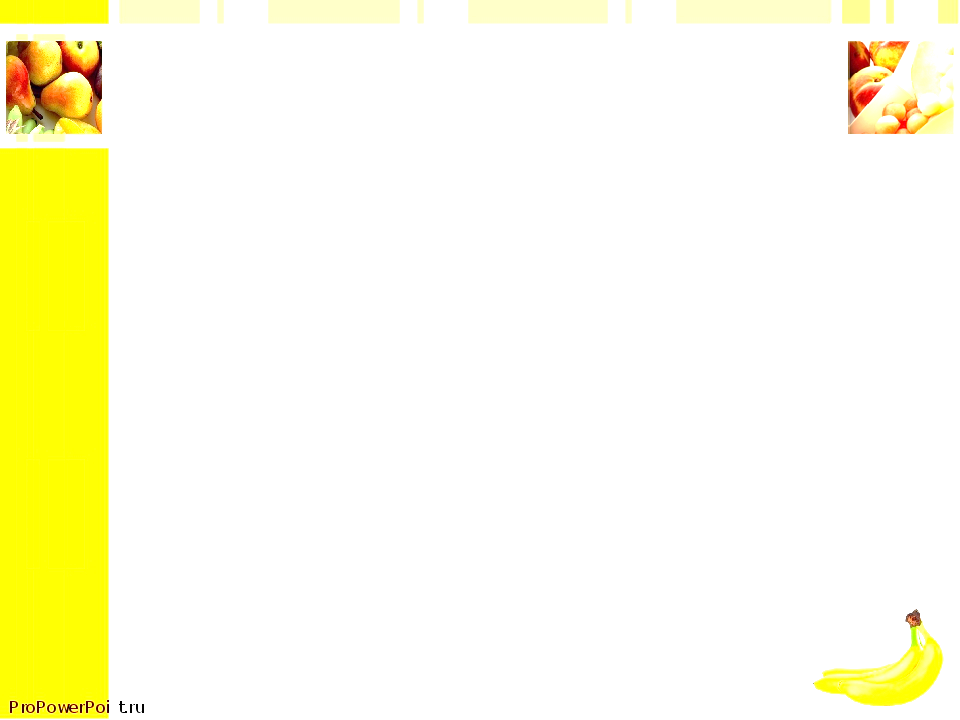 Приготовлении поварами
школьной столовой горячего завтрака
Очередь волнуется, 

Очередь галдит:

Дети соревнуются

На лучший аппетит.
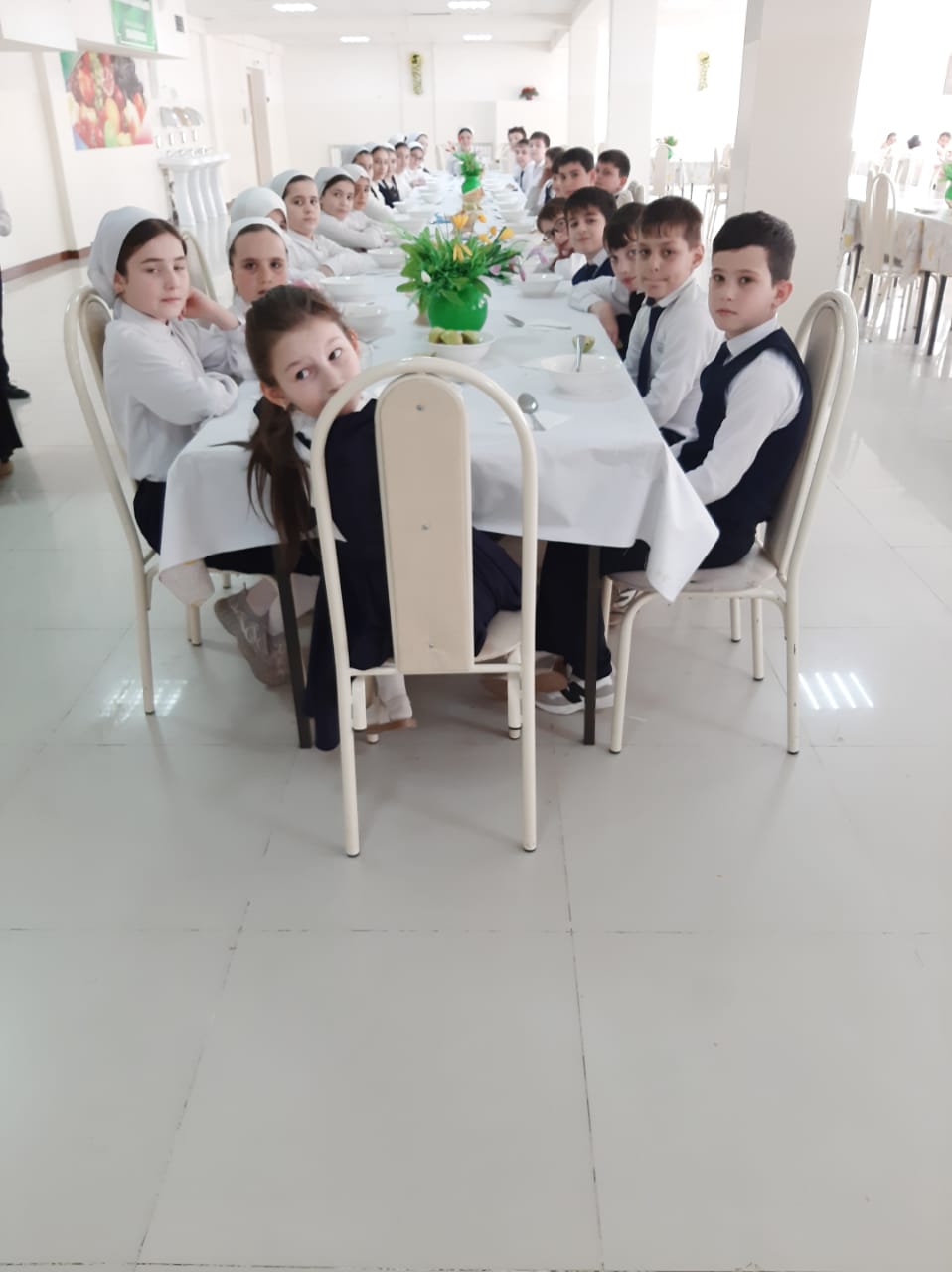 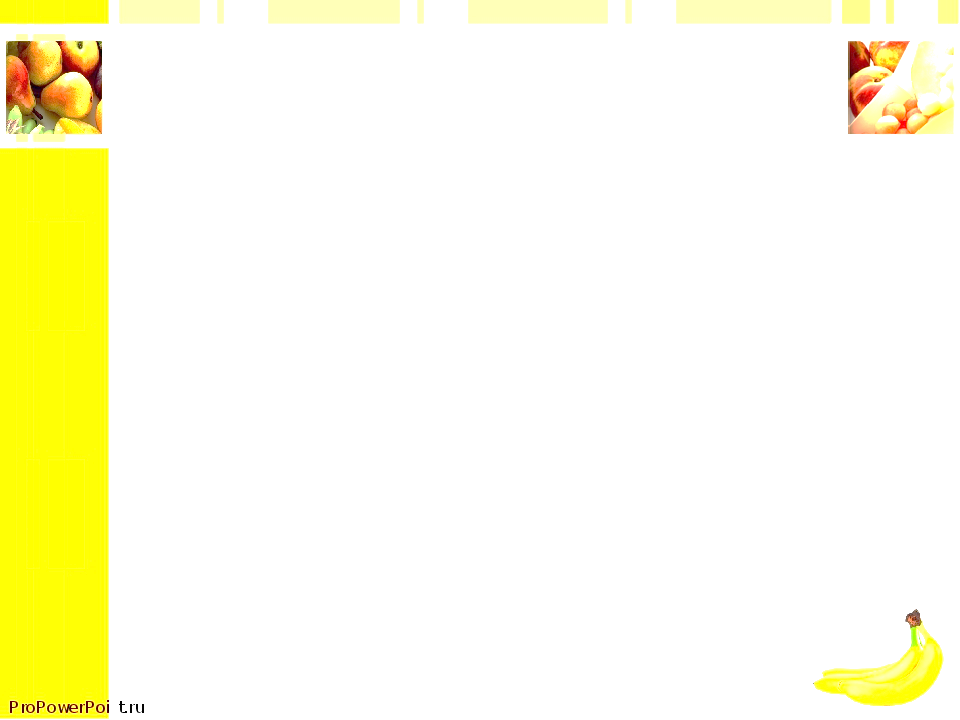 Приготовлении поварами
школьной столовой горячего завтрака
Овощей в кухне не счесть:
Тут болгарский перец есть,
Огурцы и помидоры,
Всякой зелени здесь – горы:
Лук, петрушка и укроп,
Так и просятся к наш борщ.
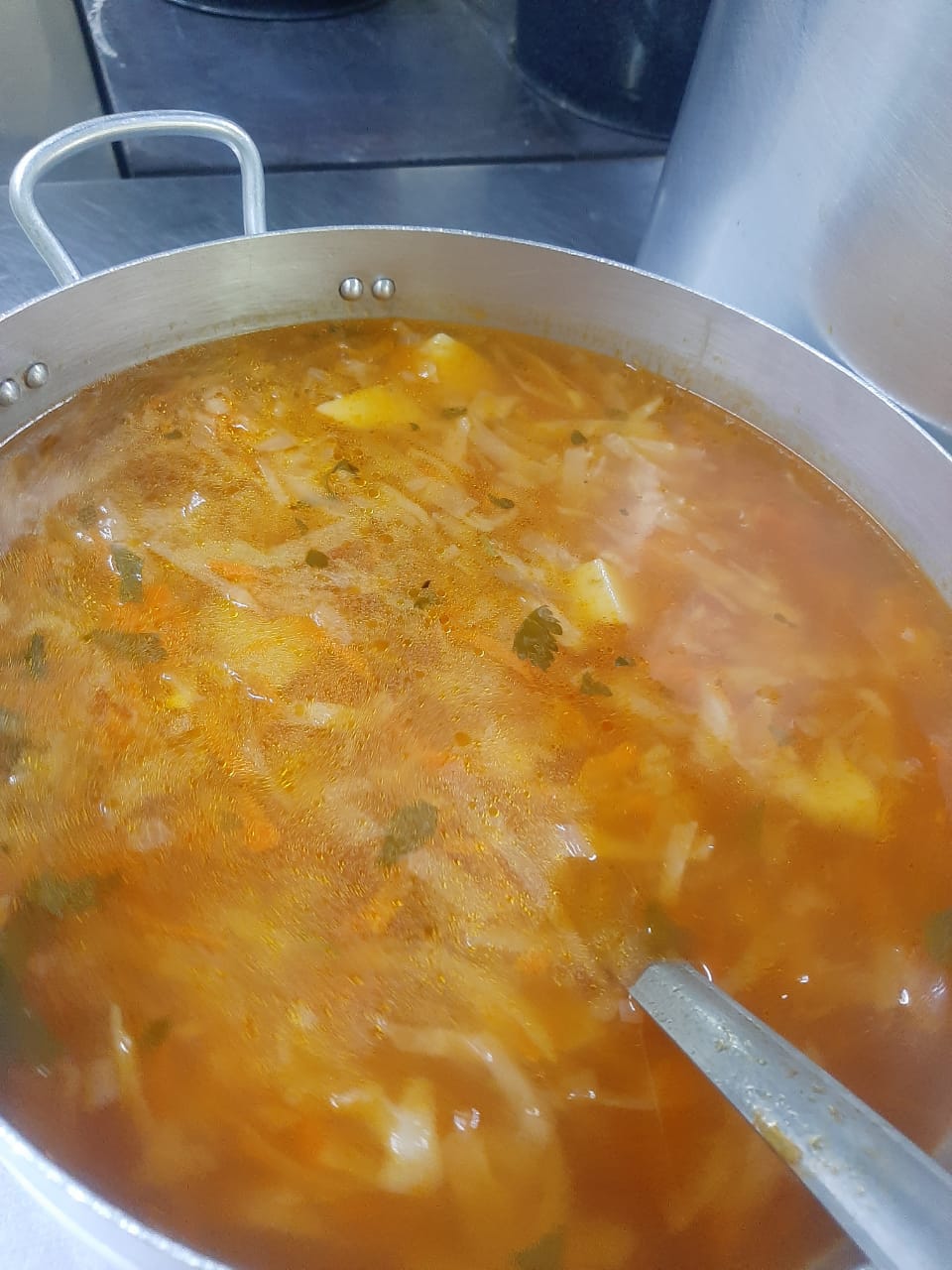 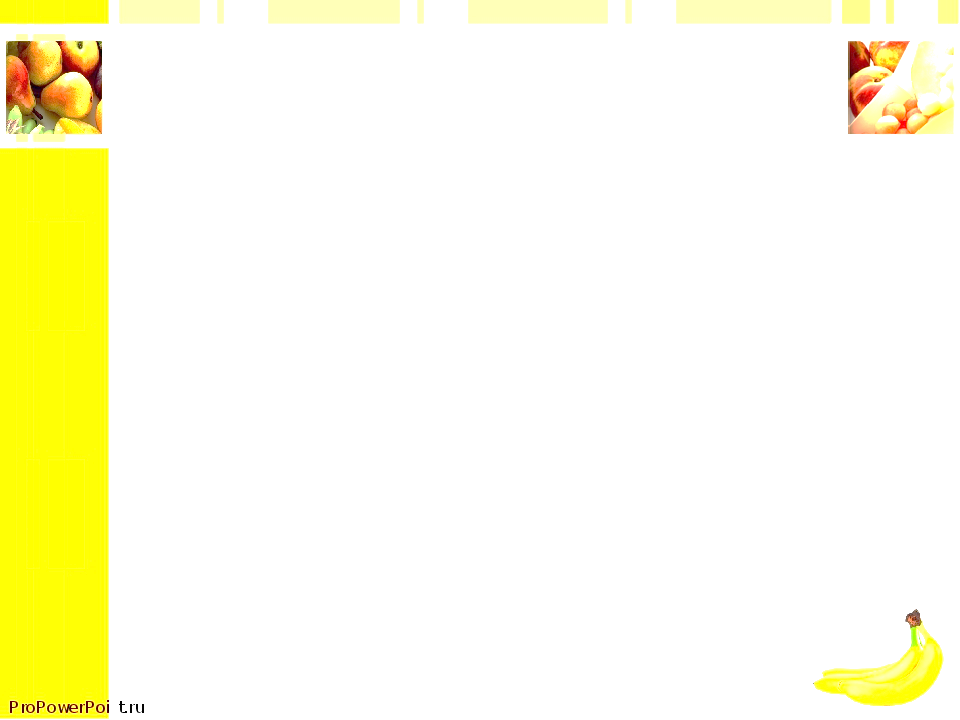 Приготовлении поварами
школьной столовой горячего завтрака
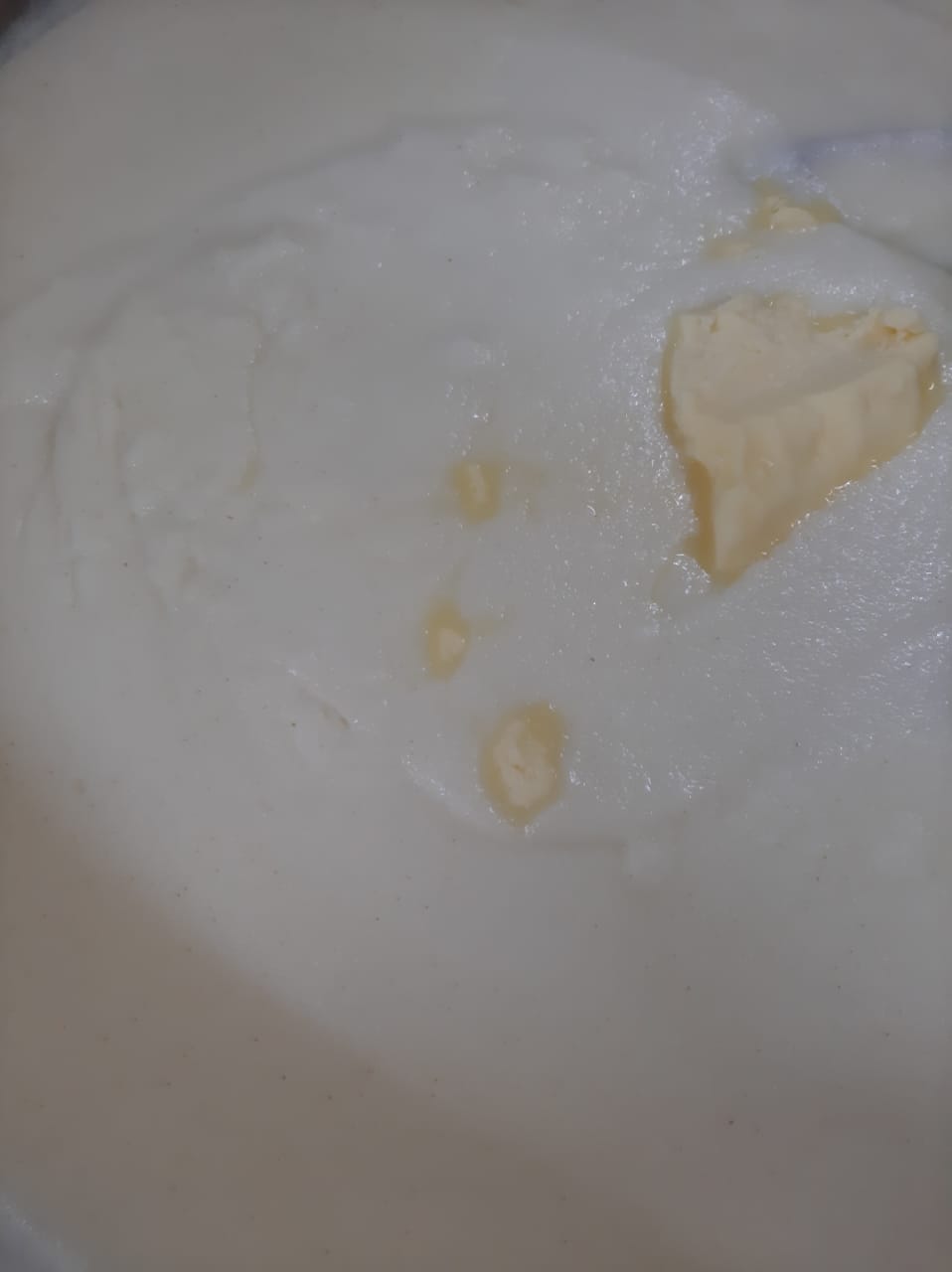 Кашка, манная в крупинку,
Исчезает так легко,
Если выпьешь с ней какао
И, конечно, с молоком.
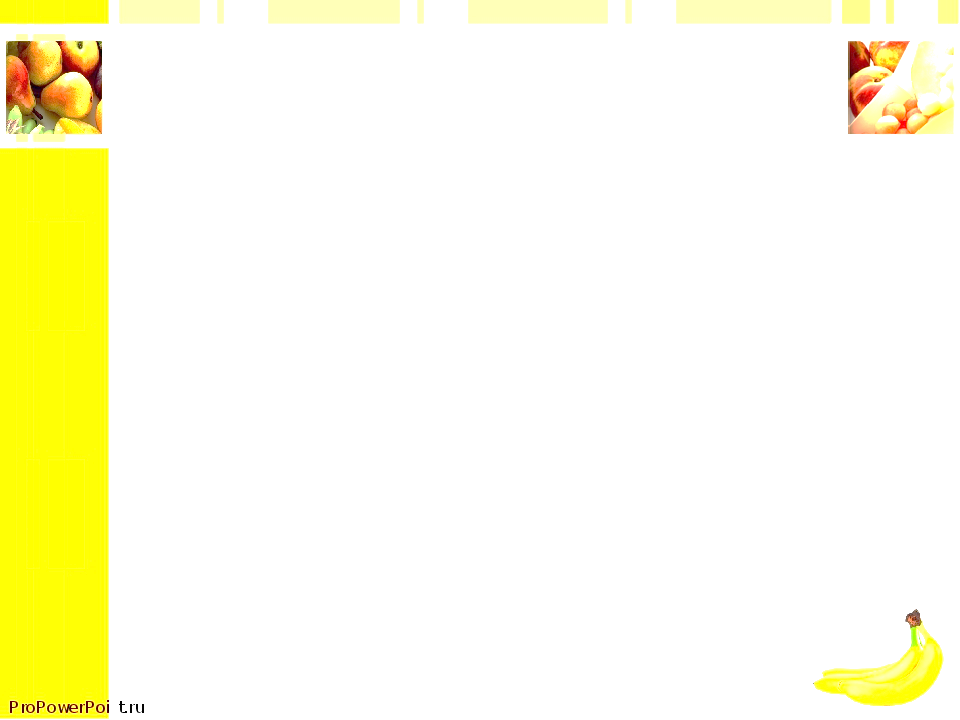 Приготовлении поварами
школьной столовой горячего 
завтрака 



Каши
                                Каша считается лучшей утренней едой.  Она питательна, легко и быстро усваивается организмом. 
 Правда, в последние время популярность каши уменьшилась.
 И очень зря… Каши богаты углеводами, 
 а также витаминами группы В, которые 
 улучшают работу  нервной системы. 
 Любая каша – это источник клетчатки, 
 она выводит из организма накопившиеся
 шлаки и  способствует усвоению жира.
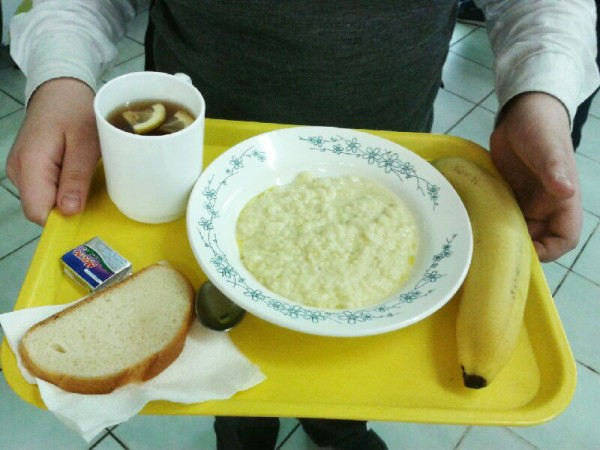 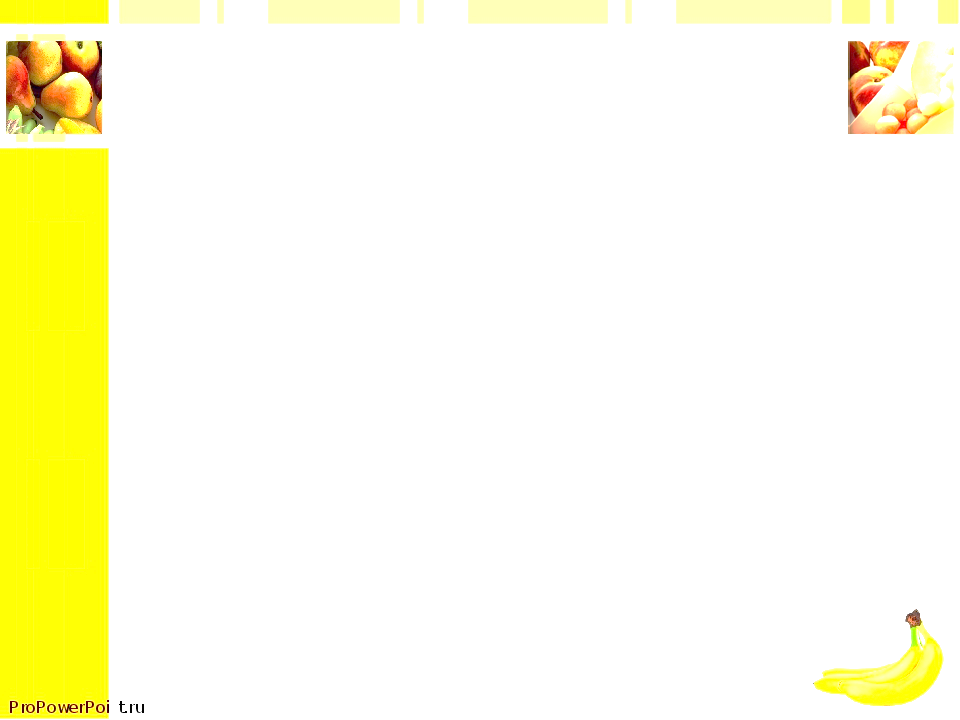 Приготовлении поварами
школьной столовой горячего завтрака
Спасибо тёте-повару мы скажемЗа щи и каши вкусные ваши,Детишки наши их съедалиИ незаметно подрастали.
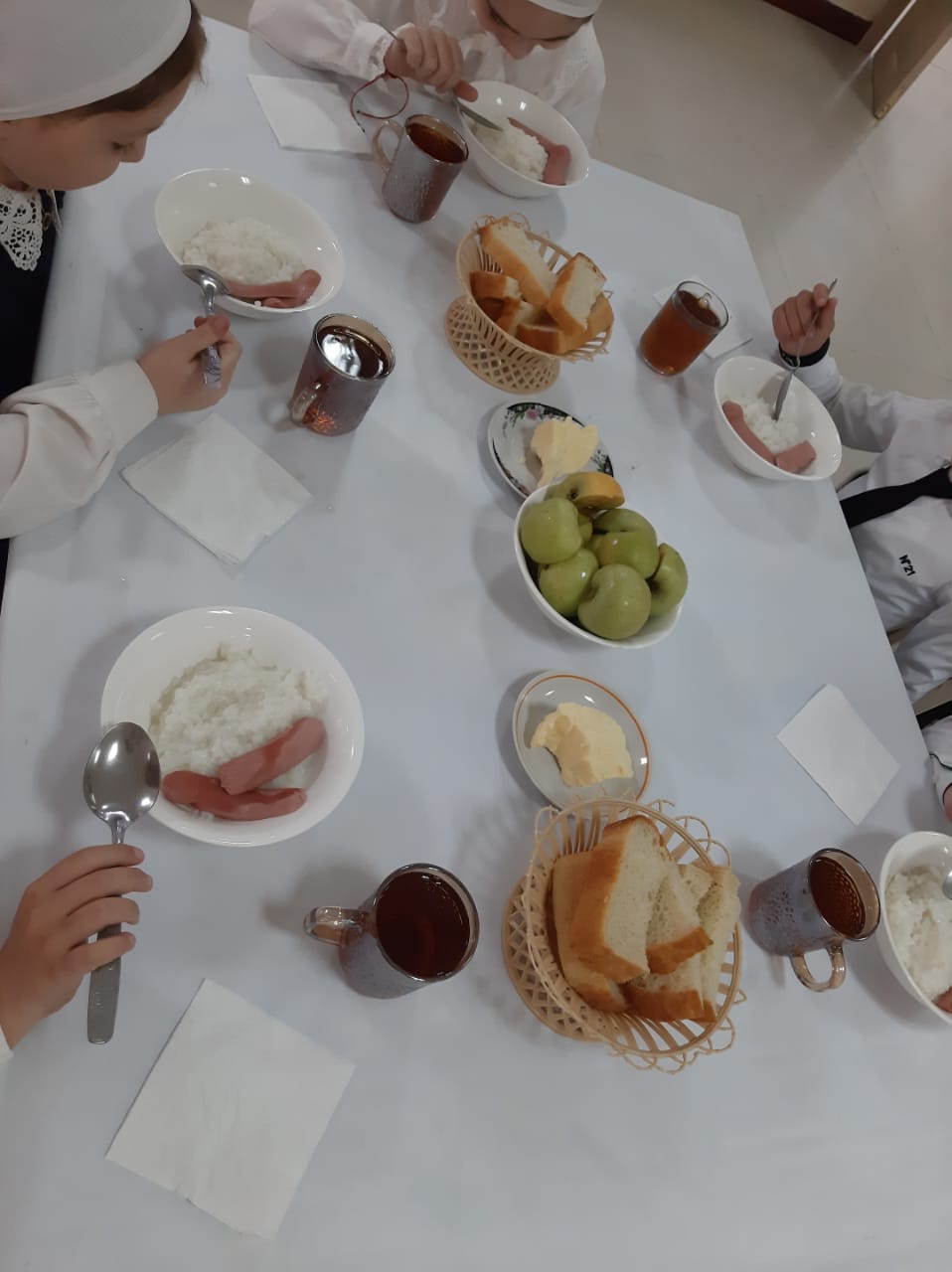 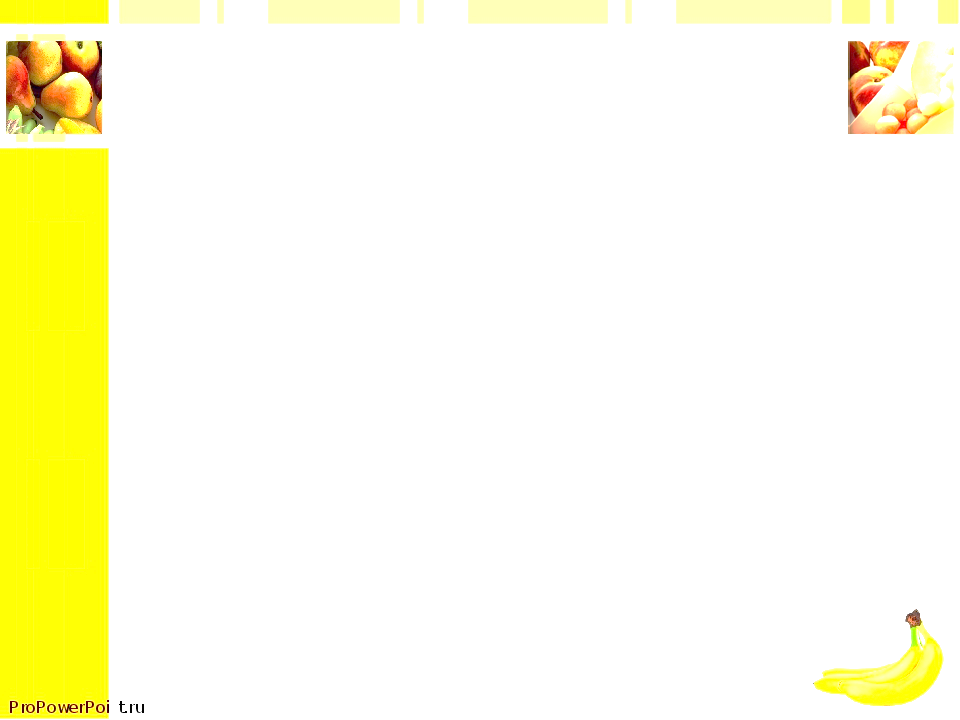 Приготовлении поварами
школьной столовой горячего завтрака
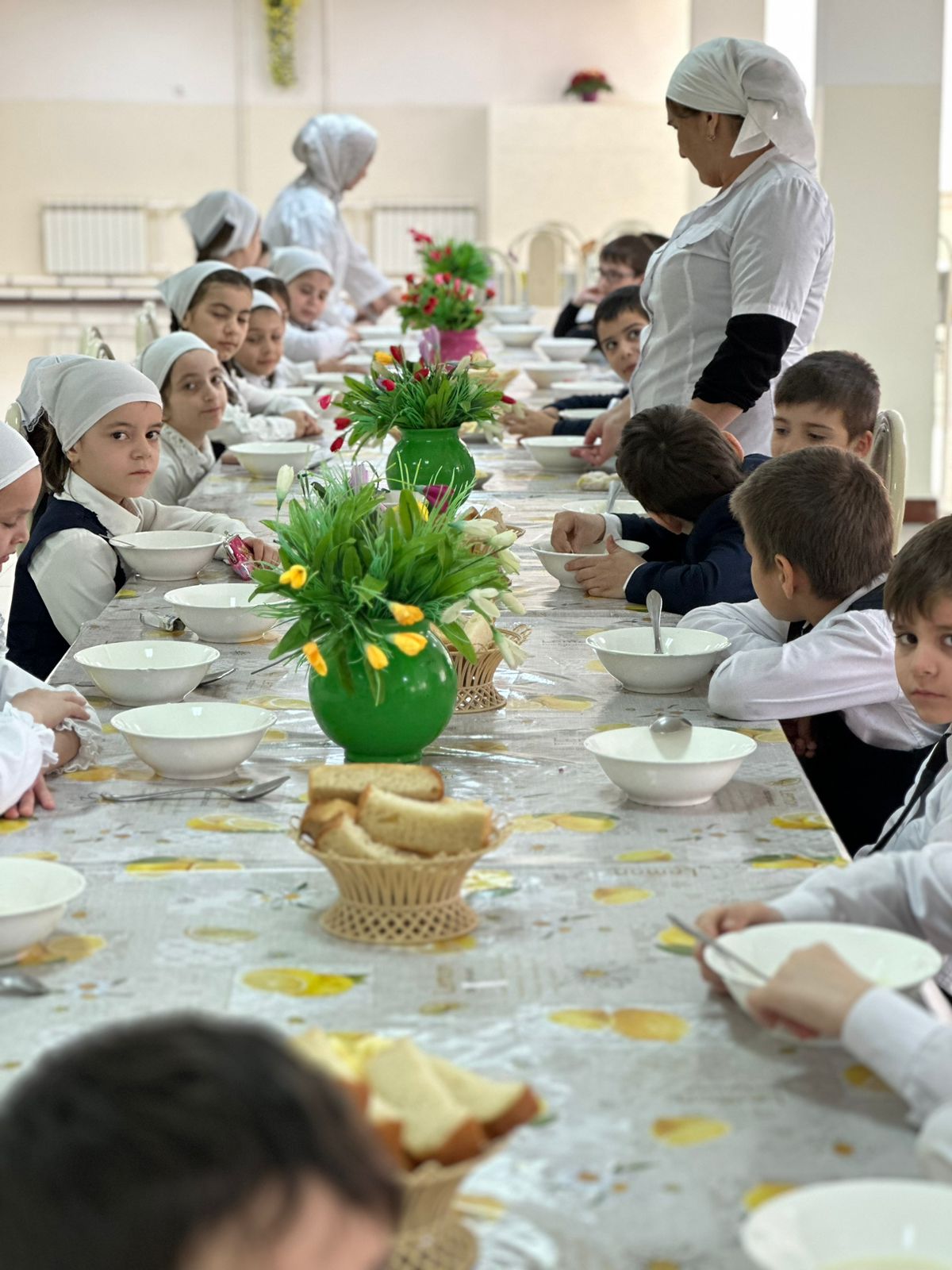 Мы в столовой дружно сядем,Как огромная семья.Буду поваром в столовой —Так сама решила я!
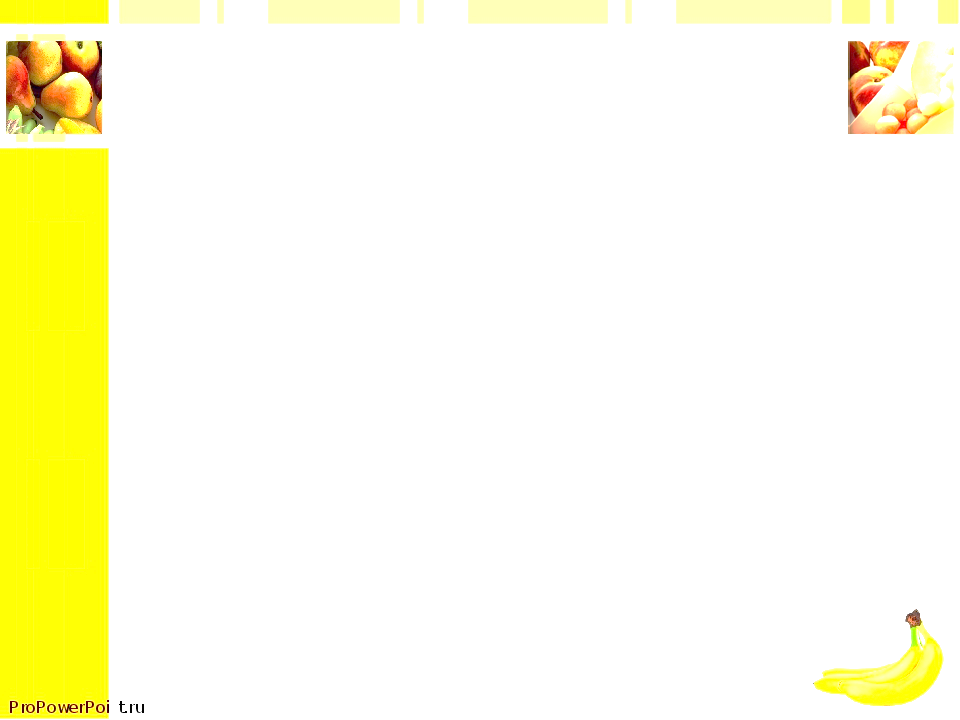 Приготовлении поварами
школьной столовой горячего завтрака
Чистота — спасет мир!Это знает каждый,Мы  за труд благодарим Каждодневно важный!Спасибо говорим за то,Что убираешь ты за нами,Что все так чисто и светло,За то, что так долго ты с нами!
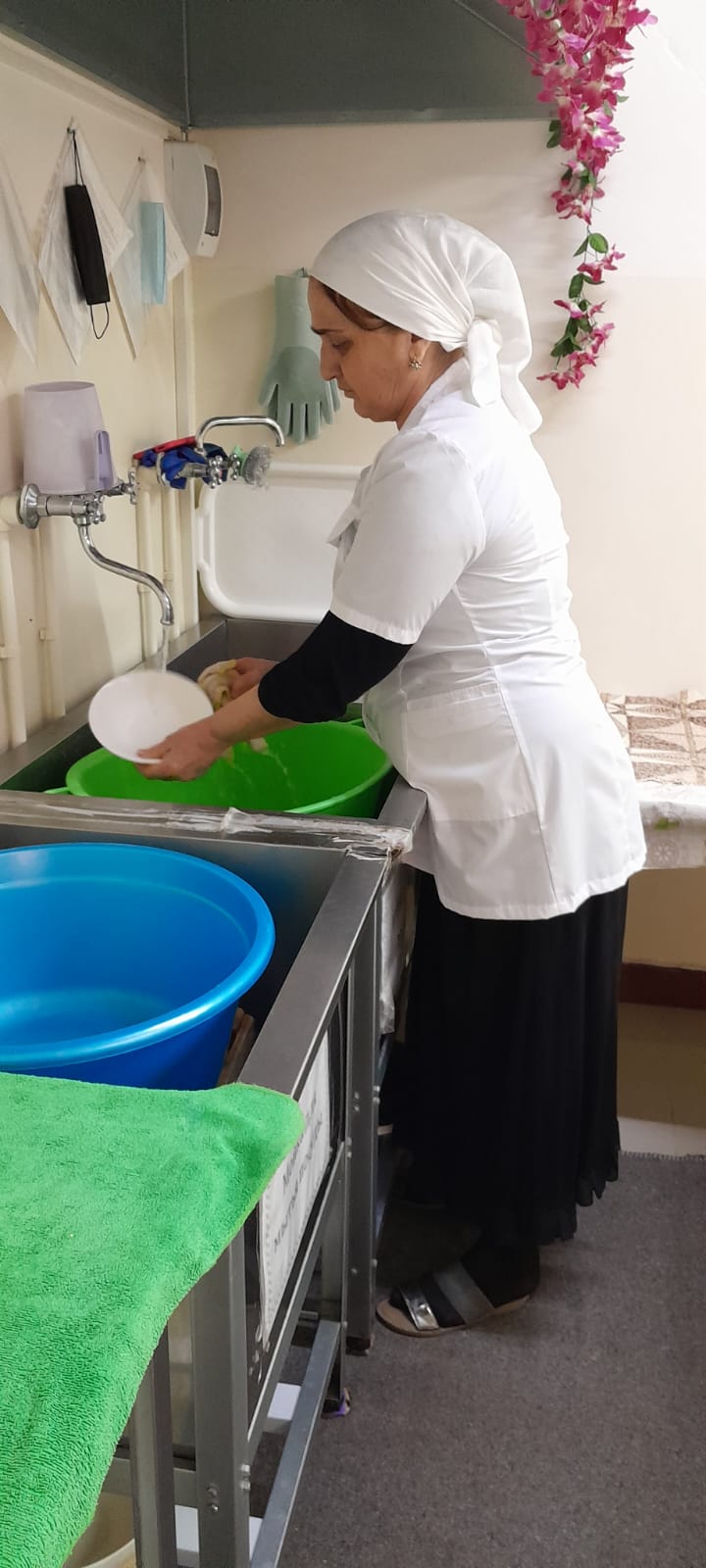 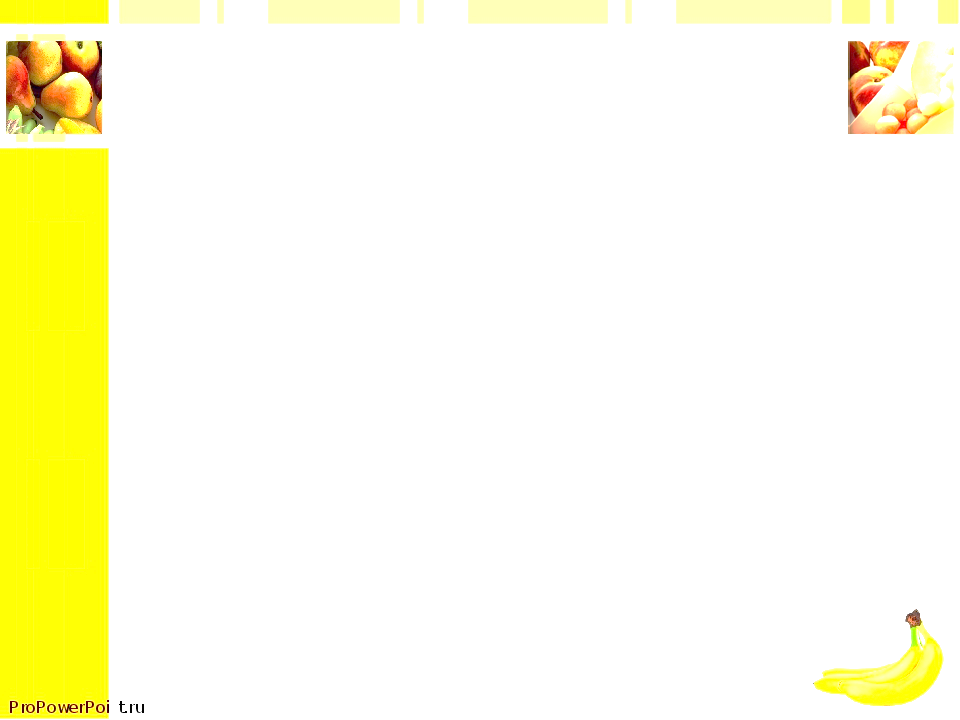 Приготовлении поварами
школьной столовой горячего завтрака
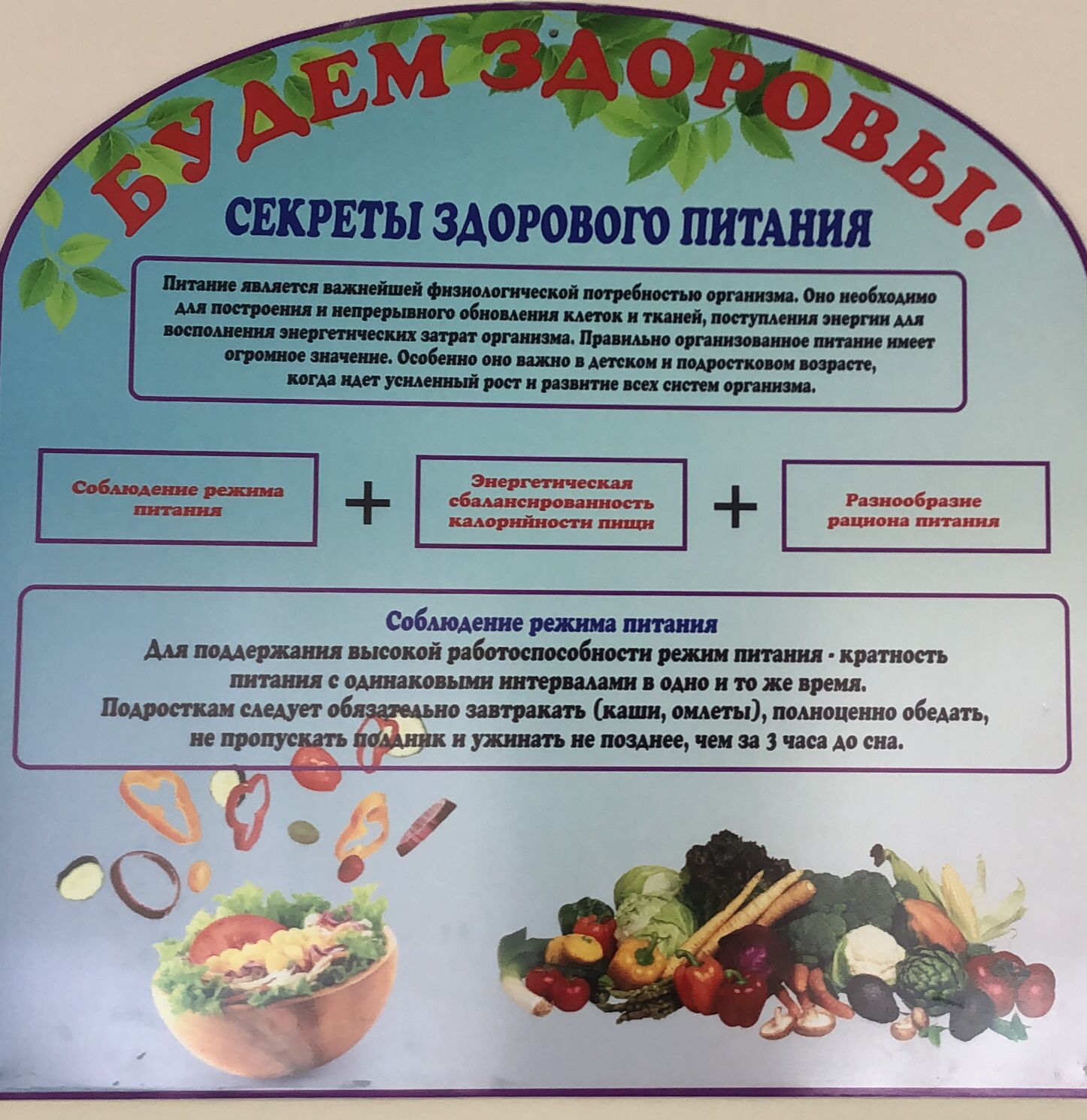